Standardbericht
Ausbildungsmesse 2023 - Schüler
June 11th 2023, 11:57 am CEST
Q1 - Ich fand die Organisation der Berufsmesse gelungen
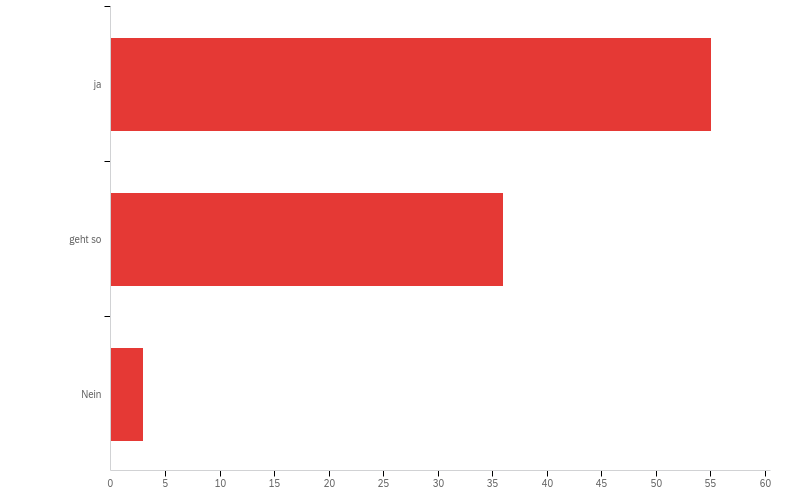 Q1 - Ich fand die Organisation der Berufsmesse gelungen
Q2 - Das Coaching durch die Aktivsenioren war hilfreich.
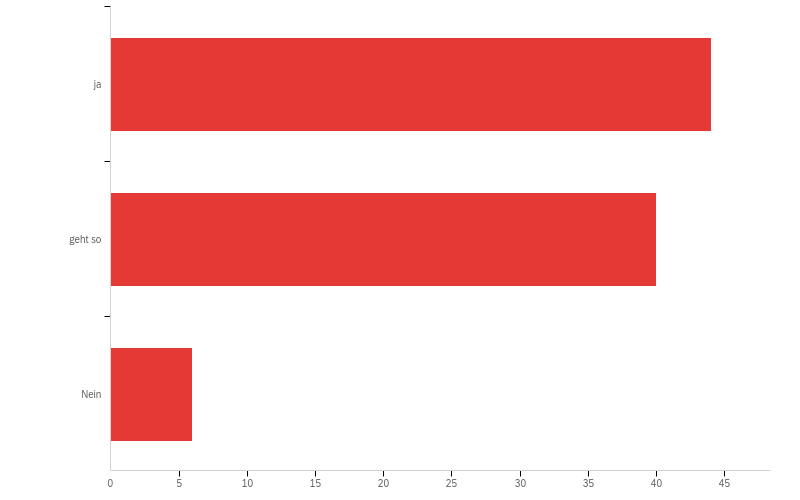 Q2 - Das Coaching durch die Aktivsenioren war hilfreich.
Q3 - In den Ausbildungs-/Praktikumsangeboten konnte ich meinen Traumberuf finden
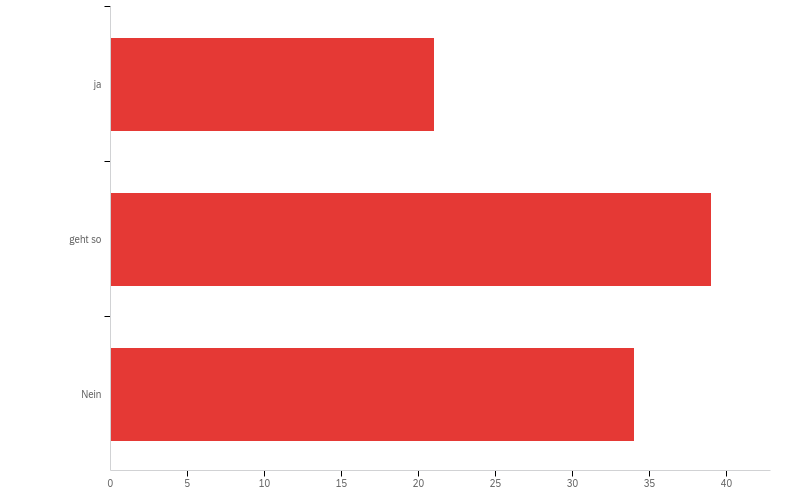 Q3 - In den Ausbildungs-/Praktikumsangeboten konnte ich meinen Traumberuf finden
Q4 - Die Ansprechpartner (Firmen) waren freundlich. Ich habe mich willkommen gefühlt.
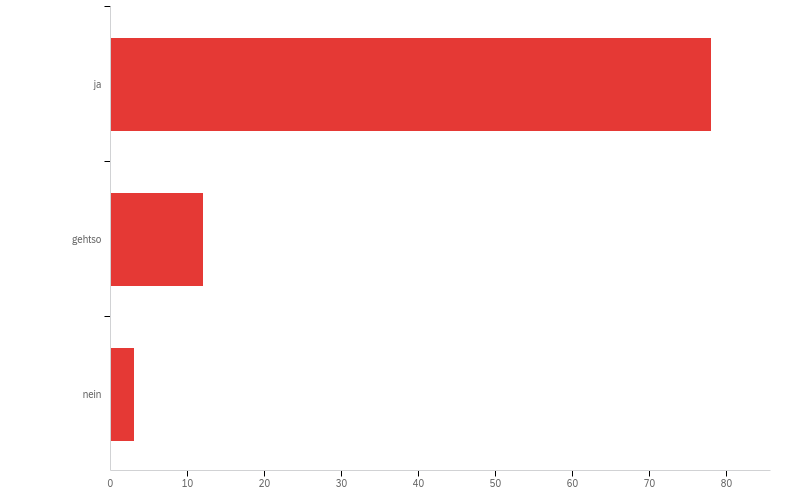 Q4 - Die Ansprechpartner (Firmen) waren freundlich. Ich habe mich willkommen gefühlt.
Q5 - Ich habe in den einzelnen Gesprächen viele Informationen zum Beruf bekommen.
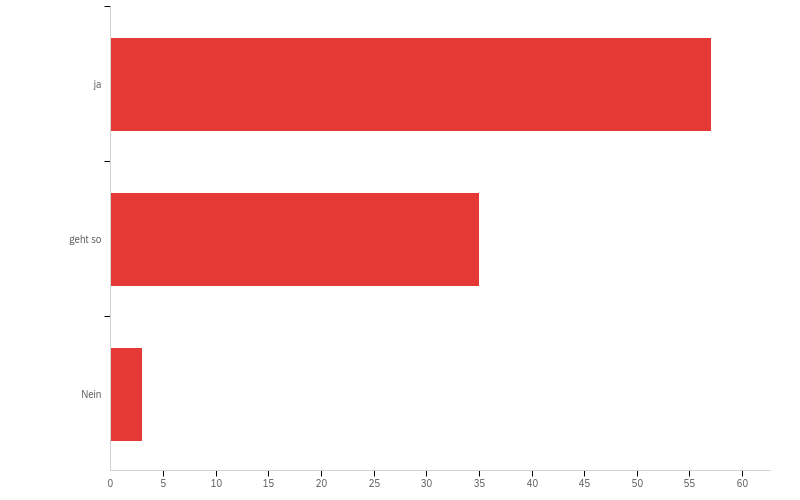 Q5 - Ich habe in den einzelnen Gesprächen viele Informationen zum Beruf bekommen.
Q6 - Außerhalb meiner Gespräche habe ich noch Interessantes über andere Ausbildungsmöglichkeiten erfahren.
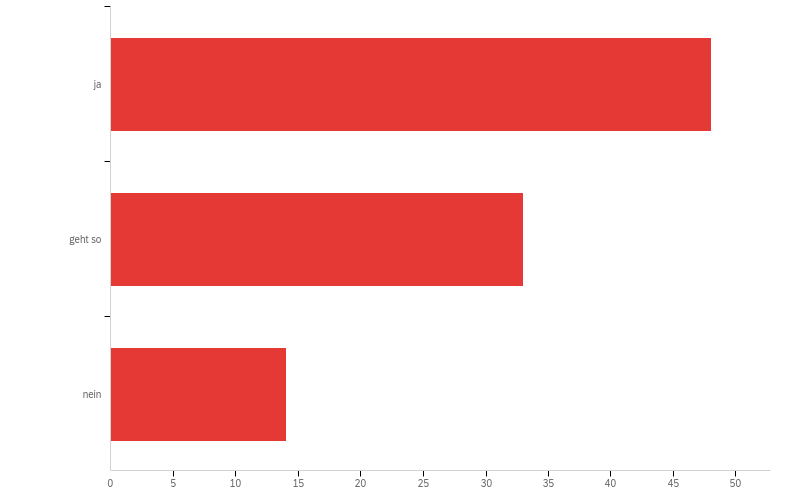 Q6 - Außerhalb meiner Gespräche habe ich noch Interessantes über andere Ausbildungsmöglichkeiten erfahren.
Q7 - Ich wäre gerne über die Berufsbilder der angebotenen Ausbildungsberufe im Vorfeld informiert worden.
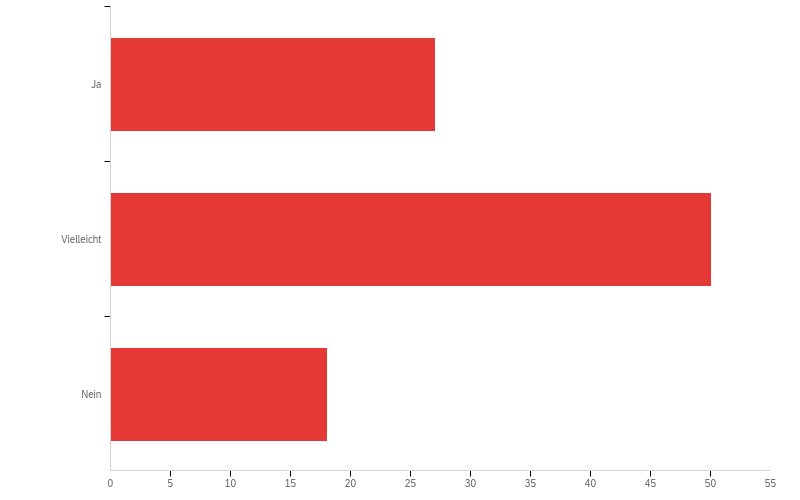 Q7 - Ich wäre gerne über die Berufsbilder der angebotenen Ausbildungsberufe im Vorfeld informiert worden.
Q8 - Vorabschlussklassen: Ich wurde von der Firma/ den Firmen sofort zu einem Praktikum eingeladen.
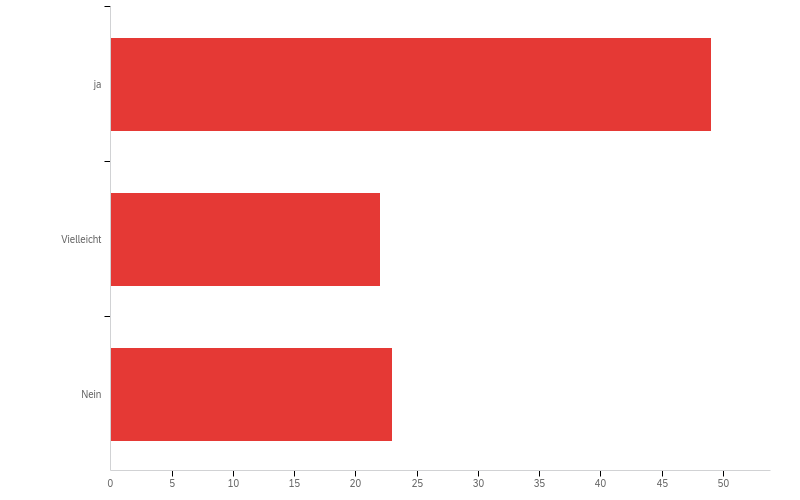 Q8 - Vorabschlussklassen: Ich wurde von der Firma/ den Firmen sofort zu einem Praktikum eingeladen.
Q9 - Das Interesse der Firma an mir war zu unverbindlich. Es wurden mir keine konkreten Angebote unterbreitet.
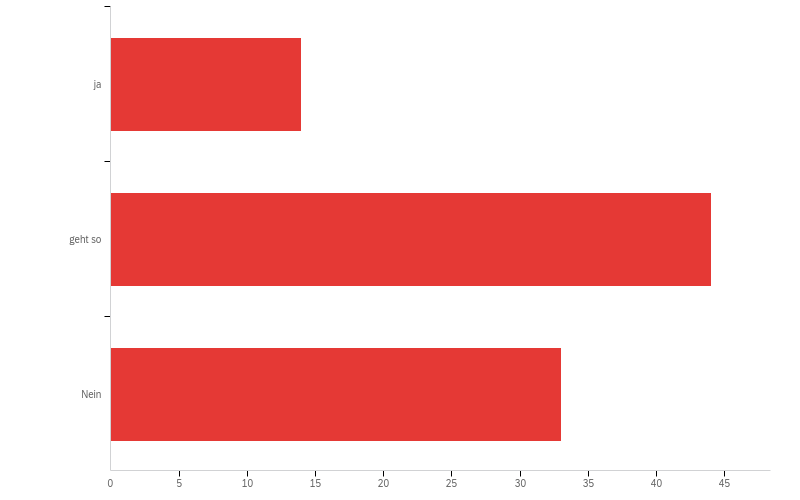 Q9 - Das Interesse der Firma an mir war zu unverbindlich. Es wurden mir keine konkreten Angebote unterbreitet.
Q10 - Ich muss mich, um eine Zusage (Lehrkstelle oder Praktikum) zu bekommen, noch einmal melden. Das bereitet mir Probleme.
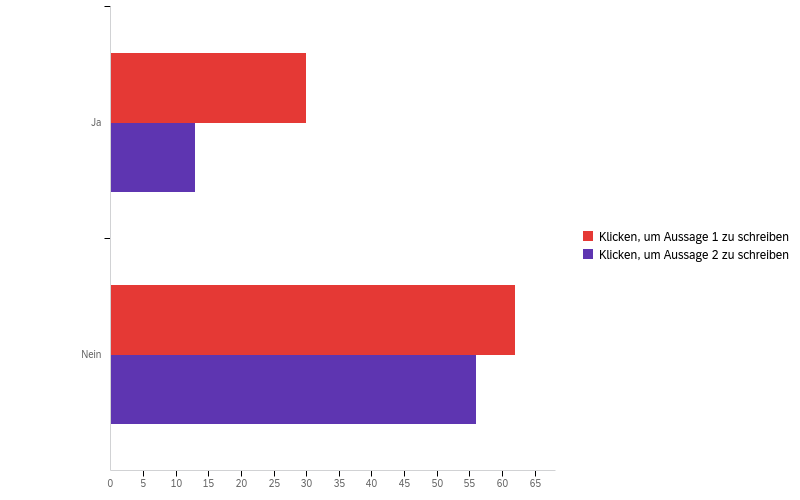 Q11 - Ich finde es gut, wenn die Ausbildungmesse regelmäßig stattfindet.
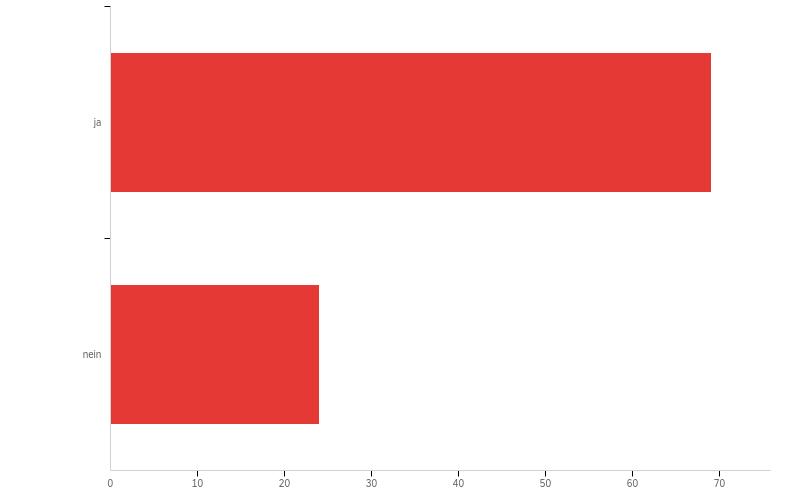 Q11 - Ich finde es gut, wenn die Ausbildungmesse regelmäßig stattfindet.
Q12 - Ich hätte mich besser vorbereiten sollen.
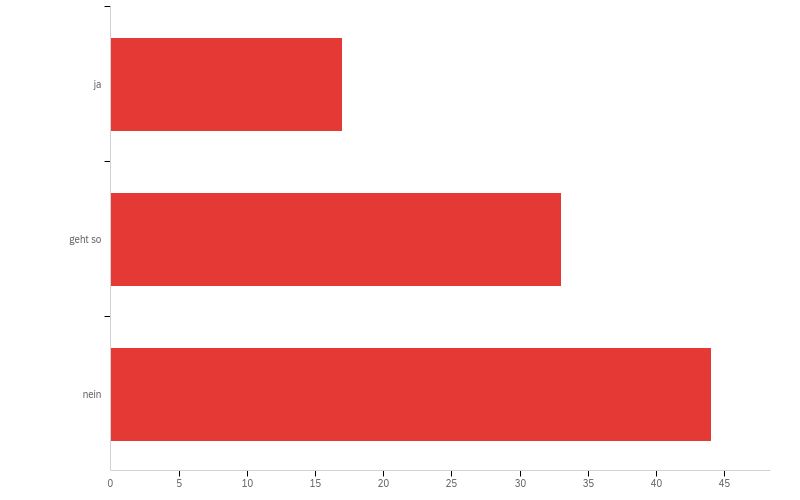 Q12 - Ich hätte mich besser vorbereiten sollen.
Q13 - Wer hatte den Interessantesten Stand und warum?
Q13 - Wer hatte den Interessantesten Stand und warum?
Q13 - Wer hatte den Interessantesten Stand und warum?
Q13 - Wer hatte den Interessantesten Stand und warum?
Q13 - Wer hatte den Interessantesten Stand und warum?
Q13 - Wer hatte den Interessantesten Stand und warum?
Q14 - Hast du etwas vermisst?
Q14 - Hast du etwas vermisst?
Q14 - Hast du etwas vermisst?
Q14 - Hast du etwas vermisst?
Q14 - Hast du etwas vermisst?
Q14 - Hast du etwas vermisst?
Q15 - Was hat dir besonders gut gefallen?
Q15 - Was hat dir besonders gut gefallen?
Q15 - Was hat dir besonders gut gefallen?
Q15 - Was hat dir besonders gut gefallen?
Q15 - Was hat dir besonders gut gefallen?
Q15 - Was hat dir besonders gut gefallen?